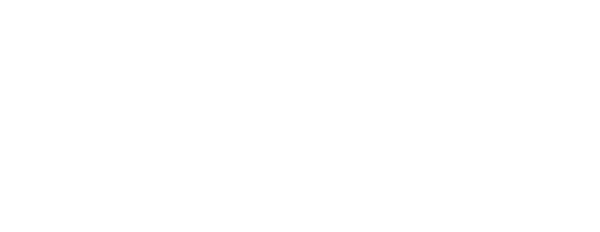 ERASMUS+ MOBILITA – ŠTÚDIUM
Inštruktážny seminár 10.4.2018
Mgr. Veronika Lehotská
Na koho sa obrátiť
Fakultní/katedroví/ústavní koordinátori
Kontakty nájdete tu: http://www.upjs.sk/univerzita/cinnost/medzinarodne-vztahy/erasmus-plus/

Referát pre zahraničné vzťahy (IRO) - celouniverzitná úroveň
Kontakty a úradné hodiny:  https://www.upjs.sk/univerzita/cinnost/medzinarodne-vztahy/

doc. Ing. Silvia Ručinská, PhD. - prorektorka pre zahraničné vzťahy a mobilitu

Mgr. Mária Vasiľová, PhD. - inštitucionálna koordinátorka Erasmus+

Mgr. Veronika Lehotská - 055 234 1679 - veronika.lehotska@upjs.sk
	- odchádzajúci študenti na Erasmus+ štúdium
	- nové partnerské krajiny Erasmus+ všetky typy mobilít (napr. Rusko, Ukrajina, Srbsko...)
	
PhDr. Zuzana Szattlerová - 055 234 1129 - zuzana.szattlerova@upjs.sk
	- prichádzajúci študenti na Erasmus+ 
	- Erasmus+ medziinštitucionálne (bilaterálne) zmluvy
	- prichádzajúci zamestnanci na Erasmus+


Mgr. Mária Vasiľová, PhD. - 055 234 1159 - maria.vasilova@upjs.sk
	- zamestnanecké mobility na výučbu a školenia cez Erasmus+
	- odchádzaúci študenti na Erasmus+ stáže


Spoločná adresa IRO: zahrodd@upjs.sk
Základné pravidlá
Oprávnení účastníci:
 - sú študenti (Bc., Mgr., PhD. študenti: interní aj externí), ktorí sú buď štátni občania vysielajúcej krajiny programu alebo štátni občania iných krajín zapísaní na celé štúdium na danej vysielajúcej vysokoškolskej inštitúcií
- sú v prípade štúdia študenti minimálne 2. ročníka bakalárskeho štúdia

- len riadne zapísaní študenti: ak študent ide na mobilitu počas 1. roč. Mgr. alebo 1. roč. PhD. stupňa, na mobilitu môže nastúpiť až po zápise na UPJŠ, ktorým sa (opäť) stáva študentom.
- mobilita nesmie prebiehať v čase, keď má študent na UPJŠ prerušené štúdium (t.j. keď nie je študentom UPJŠ)
- mobilita nesmie prebiehať v čase, keď má študent už ukončené štúdium na UPJŠ (t.j. keď nie je študentom UPJŠ). 
- študenti, ktorí sa zúčastňujú mobility počas štátnicového ročníka, musia mobilitu ukončiť pred štátnicami
minimálna dĺžka mobility sú 3 mesiace, maximálna 12 mesiacov

študentom prideľujeme grant maximálne na taký počet mesiacov, ako žiadali vo výberovom konaní. V prípade záujmu o dlhšiu mobilitu je potrebné prekonzultovať predĺženie s Referátom pre zahraničné vzťahy (ak si nie ste istí, aké trvanie máte uvedené v súvislosti s výberovým konaním, obráťte sa na Vašich fakultných/katedrových/ústavných koordinátorov).

študent môže počas jedného stupňa štúdia využiť na Erasmus+ mobility - štúdium alebo stáž maximálne 12 mesiacov (študenti všeobecného lekárstva a zubného lekárstva 24 mesiacov, keďže nie je rozdelený Bc. a Mgr. stupeň).
študent môže vycestovať len na univerzitu, s ktorou má UPJŠ pre konkrétny študijný odbor uzavretú medziinštitucionálnu zmluvu

Zoznam medziinštitucinálnych zmlúv môžete nájsť tu: http://www.upjs.sk/univerzita/cinnost/medzinarodne-vztahy/erasmus-plus/. Keďže zmluvy sa neustále uzatvárajú alebo môžu časom zaniknúť a vzhľadom na špecifickosť jednotlivých študijných odborov, poskytnú najpresnejšie informácie o možnostiach vycestovania na jednotlivé univerzity katedroví/ústavní/fakultní koordinátori + sú to práve oni, s ktorými musí študent riešiť výber univerzity.

Cez program Erasmus+ nie je možné vycestovať do Švajčiarska
Grant
Grant (finančná podpora zo zdrojov EÚ)
predstavuje finančný príspevok na mobilitu, ktorý má pomôcť študentovi pokryť najmä jeho cestovné náklady, pobytové náklady a diéty počas obdobia štúdia v zahraničí. 

celková výška grantu sa vypočíta ako násobok počtu mesiacov/dní trvania mobility a sadzby platnej na mesiac pre príslušnú prijímajúcu krajinu. 

študentom prideľujeme grant maximálne na taký počet mesiacov, ako žiadali vo výberovom konaní. V prípade záujmu o dlhšiu mobilitu je potrebné prekonzultovať predĺženie s Referátom pre zahraničné vzťahy (ak si nie ste istí, aké trvanie máte uvedené v súvislosti s výberovým konaním, obráťte sa na Vašich fakultných/katedrových/ústavných koordinátorov).
výšky sadzieb na mesiac („mesačný grant“):

Skupina 1: 520 EUR/mesiac: Dánsko, Fínsko, Island, Írsko, Luxembursko, Švédsko, Spojené kráľovstvo, Lichtenštajnsko, Nórsko

Skupina 2: 470 EUR/mesiac: Rakúsko, Belgicko, Nemecko, Francúzsko, Taliansko, Grécko, Španielsko, Cyprus, Holandsko, Malta, Portugalsko

Skupina 3: 420 EUR/mesiac: Bulharsko, Chorvátsko, Česká republika, Estónsko, Litva, Lotyšsko, Maďarsko, Slovinsko, Poľsko, Rumunsko, FYROM-Macedónsko, Turecko
Osobitná skupina z hľadiska výšky grantu: nové partnerské krajiny

študenti, ktorí sú v čase trvania mobility poberateľmi sociálneho štipendia na UPJŠ, dostávajú okrem „bežného“ grantu aj  dodatočný grant (150 EUR/mes.) - títo študenti musia doniesť rozhodnutie o priznaní sociálneho štipendia
Nulový grant (nulová finančná podpora zo zdrojov EÚ)

A) nulový grant na celé trvanie mobility - pre študentov, ktorí sa vo výberovom konaní dostali len na pozíciu náhradníka a mali by záujem vycestovať na mobilitu aj bez pridelenia grantu. Takýto študent bude mať všetky výhody Erasmus+ študenta okrem pridelenia grantu. Zároveň, všetky pravidlá vzťahujúce sa na Erasmus+ študenta okrem tých, ktoré sú spojené s udelením grantu, platia aj pre študenta s nulovým grantom. 

B) nulový grant len na časť trvania mobility - pre študentov, ktorí boli vybraní na mobilitu a chcú ísť na dlhšie, ako mali schválené a nebol im schválený grant na navýšené obdobie. V tomto prípade na navýšené obdobie mobility študent nedostane žiadnu ďalšiu finančnú podporu - počas mobility sa na nás študent môže obrátiť, či sa náhodou situácia nezmenila, ale je potrebné rátať s tým, že sa situácia nemusí zmeniť.
Erasmus+ grant na špeciálne potreby
Zdravotne znevýhodnenému študentovi, ktorý má s jeho znevýhodnením spojené nejaké špeciálne potreby/požiadavky, je možné poskytnúť dodatočný grant na špeciálne potreby. 

Študent o tom však musí bezodkladne informovať svojho fakultného/ústavného/katedrového koordinátora a rovnako aj Referát pre zahraničné vzťahy, keďže na podanie žiadosti o pridelenie špeciálneho grantu pre študenta bude stanovený fixný deadline.

Prihlášku účastníka so špeciálnymi potrebami podávajú študenti na predpísanom formulári spolu s príslušnými prílohami: preukaz ŽŤP a potvrdenie akceptácie z prijímajúcej univerzity (že sú o zdravotnom znevýhodnení študenta informovaní)
Pred mobilitou
Výberové konania 
Prebehli na úrovniach jednotlivých fakúlt /katedier/ústavov. Každá fakulta mala stanovený počet miest pre Erasmus+ mobility, a teda zostavila zoznam vybratých študentov a náhradníkov (prípadne aj zamietnutých študentov). Vo výberovom konaní boli študentom pridelené aj partnerské univerzity, na ktoré budú následne nominovaní. 

Nominácie študentov na prijímajúce univerzity
IRO postupne nominuje vybraných študentov na univerzity, ktoré im boli pridelené. 
!!! všetci náhradníci majú možnosť vycestovať, boli „presunutí“ k vybratým študentom - je ale potrebné dohodnúť sa s koordinátorom na prijímajúcej univerzite (v prípade, že by na pôvodne vybratej univerzite už neboli miesta). 
Prijímajúca univerzita by mala študentovi po akceptácii jeho nominácie (môže to nejakú dobu trvať) poslať ďalšie inštrukcie mailom, prípadne aj spolu s akceptačným listom.
Doručenie dokumentov 
študent musí do stanovených deadlinov na IRO UPJŠ doručiť:
všetky dokumenty, ktoré od študenta vyžaduje prijímajúca univerzita (napr. jazykový certifikát, výpis známok, application form, application for accommodation, OP, pas, životopis, motivačný list...)
všetky dokumenty, ktoré od študenta vyžaduje IRO UPJŠ (t.j. Learning agreement; bankové údaje; Európsky preukaz zdravotného poistenia; info kam, ako a do kedy zaslať dokumenty).

Deadliny na odovzdanie dokumentov na IRO:
- 30.4.2018 pre študentov, ktorí idú na mobilitu počas zimného semestra alebo na celý akademický rok
- 30.9.2018 pre študentov, ktorí idú na mobilitu počas letného semestra 
- !!! v prípade, že deadline prijímajúcej univerzity na zaslanie/nahranie dokumentov je skorší ako náš deadline alebo je tesne po našom deadline, je potrebné doniesť dokumenty ešte skôr.
Študent si musí zistiť AKÉ dokumenty od neho potrebuje prijímajúca a DO KEDY, KAM a AKO ich je potrebné doručiť. Info o potrebných dokumentoch môže študent nájsť na webstránke prijímajúcej univerzity alebo ich dostane mailom od prijímajúcej univerzity.

okrem dokumentov, ktoré potrebuje prijímajúca univerzita, na IRO UPJŠ od študenta potrebujeme aj: 
1) Learning Agreement - časť Before the Mobility
 študent si volí predmety, ktoré bude na prijímajúcej univerzite študovať a predmety, ktoré si dá po návrate z mobility uznať - výber predmetov IRO nerieši, študent ich musí odkonzultovať s fakultným/katedrovým/ústavným koordinátorom. Študent doručí LA na IRO až keď bude podpísaný študentom a jeho koordinátorom (v prípade FF podpisuje katedrový a fakultný koordinátor a v prípade Prír.F podpisuje ústavný a fakultný koordinátor). IRO následne zabezpečí podpis Erasmus inštitucionálnej koordinátorky.
predmety si študent musí navoliť tak, aby na zahraničnej univerzite získal minimálne 20 ECTS kreditov za semester (doktorandi nemusia doniesť kredity).
ak prijímajúca univerzity nevyžaduje vlastný vzor LA, študent vyplní  ten náš: http://www.upjs.sk/univerzita/cinnost/medzinarodne-vztahy/erasmus-plus/mobilita-studenti-studium/

ak má prijímajúca univerzita vlastný vzor LA, stačí, keď študent vyplní LA prijímajúcej univerzity. Ak však v tomto vzore chýba tabuľka pre predmety, ktoré budú študentovi po návrate z mobility uznané (t.j. tabuľka B v našom vzore), študent okrem toho vyplní aj náš vzor LA.

2) Bankové údaje - dostupné tu: 
http://www.upjs.sk/univerzita/cinnost/medzinarodne-vztahy/erasmus-plus/mobilita-studenti-studium/
Číslo účtu je potrebné vyplniť len vo forme IBAN.

3) Európsky preukaz zdravotného poistenia - musí mať takú platnosť, aby pokryl celé obdobie trvania mobility. Ak študent cestuje do krajiny, kde EPZP neplatí, donesie nám doklad o komerčnom poistení. 
Zároveň študentom odporúčame, aby si uzavreli aj komerčné cestovné poistenie u poisťovne podľa svojho výberu (novinka v poistení: Erasmus+ poistenie https://www.erapo.sk/) - nie je to potrebné dokladovať na IRO.
4) na IRO doručiť aj tieto info: deadline, ktorý má prijímajúca univerzita na odovzdanie dokumentov, spôsob, ako majú byť dokumenty odoslané (poštou, skenom lebo či si ich študent bude nahrávať sám)
všetky dokumenty potrebné pre prijímajúcu univerzitu a pre IRO doručí študent buď priamo na IRO, alebo ich odovzdá svojmu fakultnému/katedrovému/ ústavnému koordinátorovi, ktorý ich pošle na IRO.
každý dokument, ktorý je potrebné odoslať riadnou poštou, nám prosím doručte 2x (1 kópia bude pre IRO). V prípade, že dokumenty stačí odoslať skenom, bude stačiť len 1 séria dokuemntov
IRO následne dokumenty odošle na prijímajúcu univerzitu – študenti si tieto dokumenty neposielajú sami ale pozor, ak prijímajúca univerzita vyžaduje od študenta, aby dokumenty podal študent on-line do on-line systému prijímajúcej univerzity, študent to musí urobiť sám (a dať nám vedieť).
Podpis Zmluvy o poskytnutí finančnej podpory (finančnej zmluvy)
finančná zmluva sa podpisuje (v ideálnom prípade) približne 1 mesiac pred začiatkom mobility
IRO študentovi pripraví finančnú zmluvu až keď:
	1.  má od študenta všetky potrebné dokumenty
	2. obdrží LA podpísaný aj zo strany prijímajúcej univerzity 
	3. študent oznámi presné dátumy trvania mobility  
ak študent ide na mobilitu počas 1. ročníka Mgr. alebo 1. ročníka PhD., podpis zmluvy a nástup na mobilitu je možný až po zápise do ročníka. 
po podpise finančnej zmluvy a jej zverejnení v CRZ bude študentovi prevedených 80% grantu (zvyšných 20% grantu bude študentovi prevedených až po návrate z mobility a splnení všetkých povinností spojených s mobilitou.
On-line jazykový test a on-line jazykový kurz
každý študent, ktorého študijný jazyk/pracovný jazyk na prijímajúcej inštitúcii je dostupný v OLS systéme, je povinný absolvovať online jazykové testovanie pred začiatkom mobility a na konci mobility. Výnimkou sú rodení hovoriaci.
Licenciu na vstupný test zašle IRO na e-mail študenta po podpise finančnej zmluvy. Test vyhodnotí jazykovú úroveň študenta, avšak jeho výsledok neovplyvní možnosť vycestovať.
Licenciu na výstupný test pošle študentovi systém automaticky koncom mobility
Po podaní vstupného jazykového testu má študent v prípade záujmu možnosť absolvovať aj online jazykový kurz, a to BUĎ z jazyka štúdia, v ktorom bol vstupný test (táto možnosť tu je vždy) ALEBO z jazyka prijímajúcej krajiny, ak je jazyk prijímajúcej krajiny dostupný v online systéme a ak študent dosiahol zo vstupného testu úroveň B2 alebo vyššie (v opačnom prípade je možné zaslať kurz len z jazyka vstupného testu)
Počas mobility
Zmeny k Learning Agreementu - časť During the Mobility

Po príchode na prijímajúc inštitúciu má študent možnosť urobiť zmeny (changes) k jeho pôvodnému LA.
Zmeny v LA sa robia ak niektorý predmet zapísaný v LA nakoniec študent nebude na prijímajúcej univerzite študovať alebo ak sa študent rozhodne na prijímajúcej inštitúcii študovať predmet, ktorý nemal zapísaný v pôvodnom LA.
Možnosť urobiť zmeny v LA musí študent prekonzultovať so svojim koordinátorom na fakulte/úsrtave/katedre a a musí ich podpísať študent, prijímajúca inštitúcia a koordinátor na UPJŠ. Kompletne podpísané tlačivo je následne potrebné doručiť na IRO (sken stačí). Zmeny musia byť kompletne uzavreté najneskôr do 1 mesiaca od začiatku mobility. 
V časti During the mobility je priestor na zmeny v tabuľke A (predmety na prijímajúcej univerzite) a v tabuľke B (uznávanie na UPJŠ).
Predĺženie mobility
ak si chce študent mobilitu predĺžiť, je potrebné o tom informovať IRO minimálne 30 dní pred koncom mobility podľa finančnej zmluvy. Študent musí zároveň doložiť súhlas (stačí mail) jeho koordinátora na UPJŠ a súhlas koordinátora na prijímajúcej univerzite. 
následne IRO zhodnotí možnosť predĺženia mobility. Študentovi nevzniká automaticky finančný nárok na predĺženú mobilitu. UPJŠ rozhodne, či študentovi na predĺženie mobility pridelí finančné prostriedky, alebo mu schváli predĺženie mobility len s nulovým grantom.
Po mobilite
do 30 dní od ukončenia mobility doniesť na IRO certifikát o trvaní mobility, resp. iný dokument z prijímajúcej univerzity, na ktorom sú uvedené dátumy trvania mobility (ideálne ak je to uvedené v Learning Agreement - After the Mobility)
do 30 dní od ukončenia mobility doniesť na IRO výpis známok a kreditov z prijímajúcej inštitúcie  (ideálne ak je to uvedené v Learning Agreement - After the Mobility)
do 30 dní od prijatia výzvy vyplniť on-line správu EU-Survey. Výzva príde študentovi na e-mail po ukončení mobility.
podať on-line jazykový test po ukončení mobility (ak študent dosiahol z vstupného testu úroveň C2, táto povinnosť odpadáva). 
po doručení certifikátu o trvaní mobility, výpisu známok a kreditov, podaní on-line správy a podaní záverečného on-line jazykového testu + ak bude trvanie mobility podľa certifikátu o trvaní mobility sedieť s finančnou zmluvou a študent donesie aspoň 20 kreditov z príjímajúcej univerzity, bude študentovi doplatených zvyšných 20% grantu
Dôležité upozornenia
ak študent ide na mobilitu počas 1. roč. Mgr. alebo 1. roč. PhD. stupňa, na mobilitu môže nastúpiť až po zápise na UPJŠ, ktorým sa (opäť) stáva riadnym študentom.
mobilita nesmie prebiehať v čase, keď má študent na UPJŠ prerušené štúdium
mobilita nesmie prebiehať v čase, keď má študent už ukončené štúdium na UPJŠ
študenti, ktorí sa zúčastňujú mobility počas štátnicového ročníka, musia mobilitu ukončiť pred štátnicami
pred odchodom na mobilitu odporúčame študentovi aby si zistil, čo od neho bude potrebovať jeho fakulta, katedra či ústav v súvislosti s mobilitou i riadnymi študijnými povinnosťami
ak idete na mobilitu cez štátnicový ročník - na katedre/ ústave/ fakulte je potrebné si zistiť, či je možné vycestovať z hľadiska splnenia štátnicových povinností
ak prijímajúca univerzita vyžaduje jazykový certifikát, študent si musí zistiť, aký typ certifikátu je požadovaný (či nejaký konkrétny alebo stačí len potvrdenie od vyučujúceho jazyka) a doručiť ho na IRO spolu s ostatnými dokumentmi
ak si chce študent mobilitu predĺžiť, je potrebné o to požiadať IRO minimálne 30 dní pred koncom mobility podľa finančnej zmluvy. 
Ak si chce študent mobilitu skrátiť, môže, ale na mobilite musí ostať minimálne 3 mesiace, v opačnom prípade bude musieť študent vrátiť celý grant (mobilita kratšia ako 3 mesiace nemôže byť uznaná). V prípade, že trvanie mobility podľa certifikátu z prijímajúcej univerzity je viac ako 3 mesiace ale menej ako bolo dohodnuté vo finančnej zmluve, študent bude povinný vrátiť alikvotnú časť grantu za obdobie, o koľko ostal menej resp. mu ju odrátame z toho, čo mu budeme mať ešte doplatiť po mobilite. Máme však toleranciu 5 dní k celkovému trvaniu mobility. 
v prípade, že sa študent rozhodne zrušiť mobilitu, je povinný to oznámiť IRO hneď, ako je to možné
prerušenie mobility (návrat domov) s výnimkou sviatkov, nie je povolené. Vo výnimočných situáciách takéto prerušenie môže povoliť Národná agentúra Erasmus+. 
z mobility musí študent za 1 semester doniesť minimálne 20 kreditov (doktorandov sa táto povinnosť netýka). V opačnom prípade hrozí študentovi vrátenie časti grantu alebo celého grantu.
uznávanie kreditov dovezených z mobility nerieši IRO, ale študent to rieši na svojej fakulte/ústave/katedre
dokumenty po návrate z mobility je potrebné odovzdať nielen IRO, ale kópie potrebuje aj fakultný/katedrový/ústavný koordinátor
ubytovanie v prijímajúcej krajine rieši študent v spolupráci s prijímajúcou univerzitou, IRO ubytovanie študentov nerieši
v prípade zmeny bankových údajov, adresy, telefónu alebo emailu, je študent povinný túto skutočnosť oznámiť IRO čím skôr.